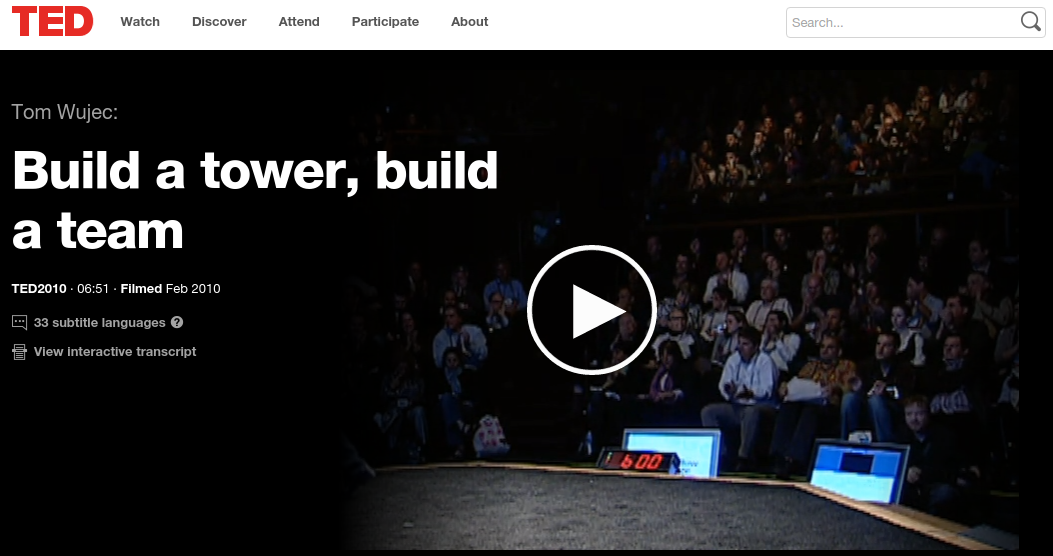 https://www.ted.com/talks/tom_wujec_build_a_tower?
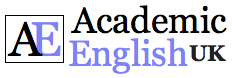 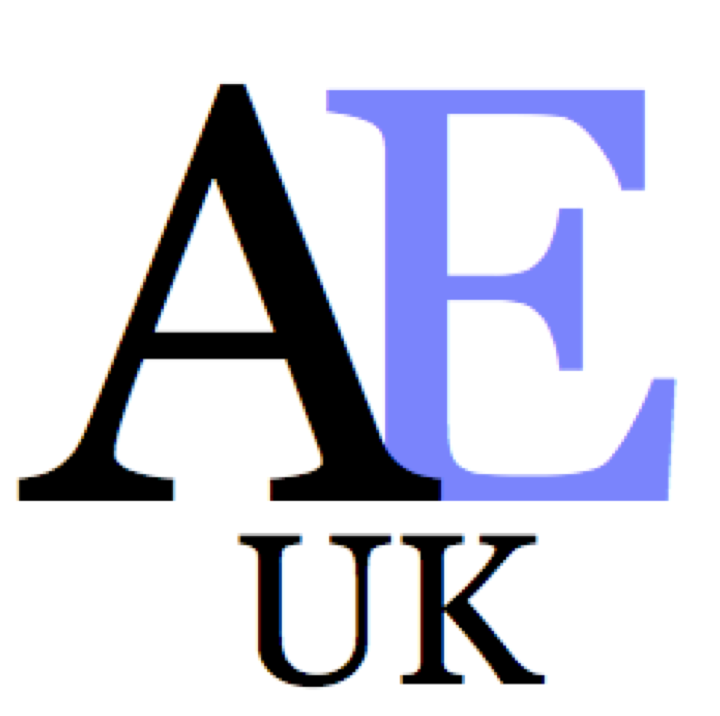 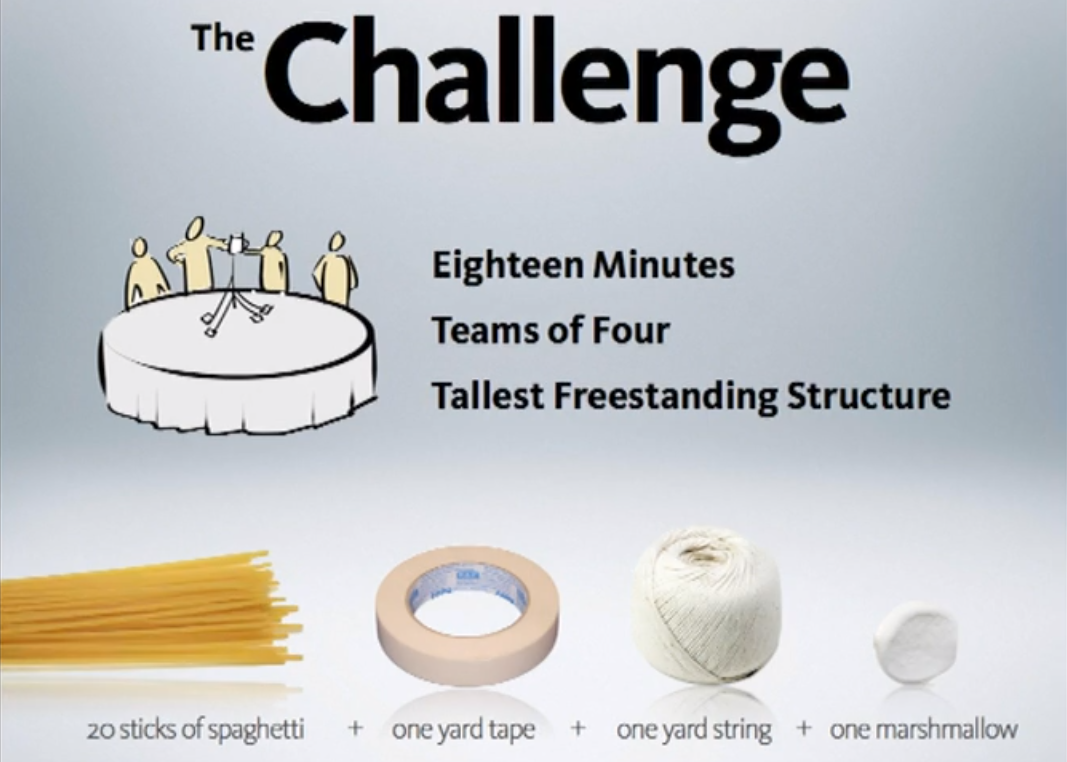 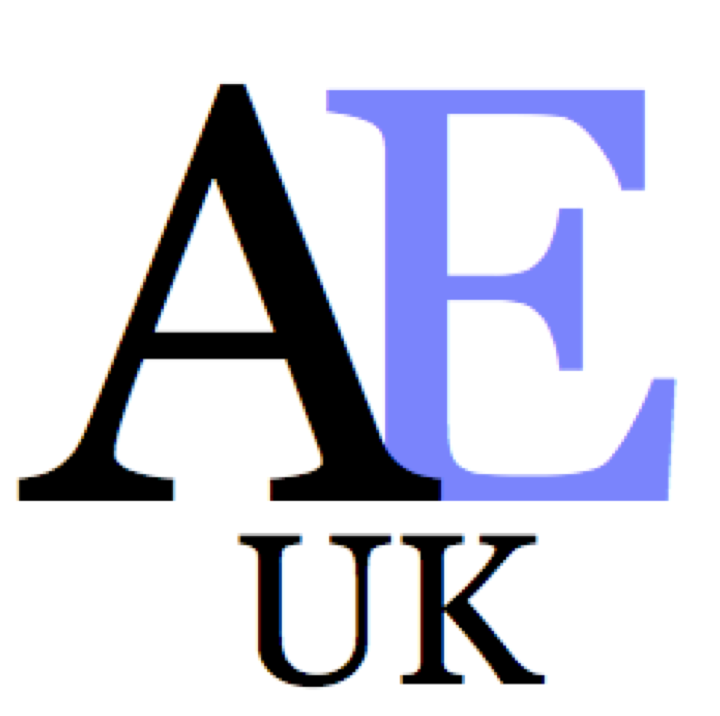 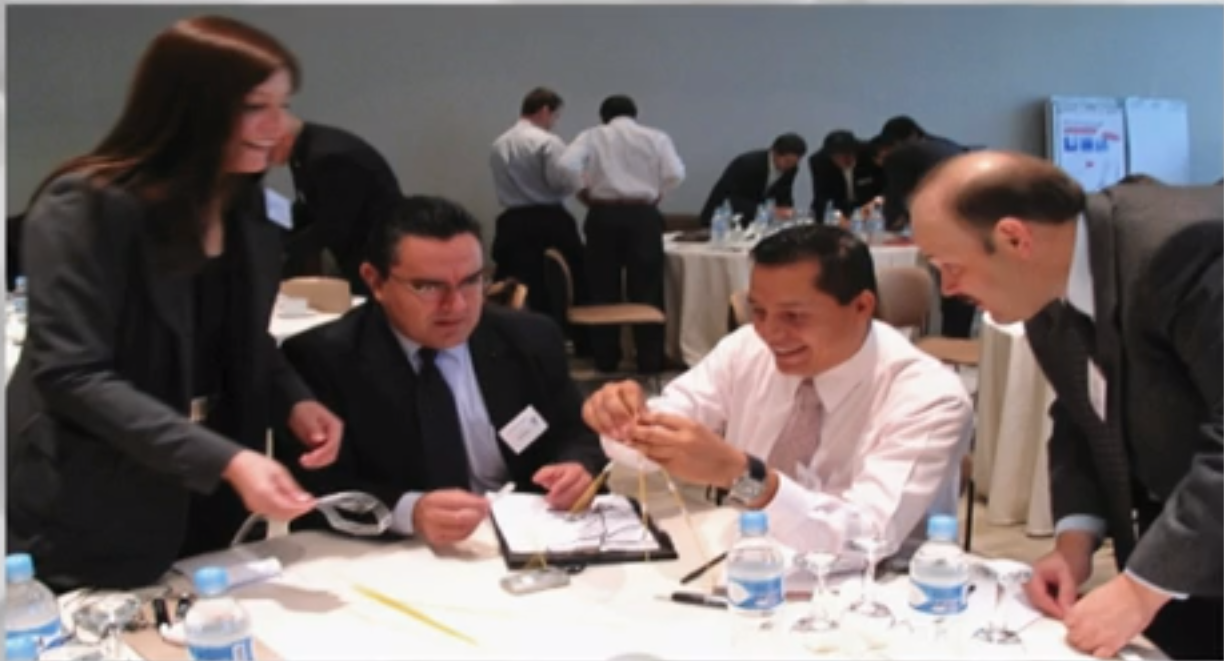 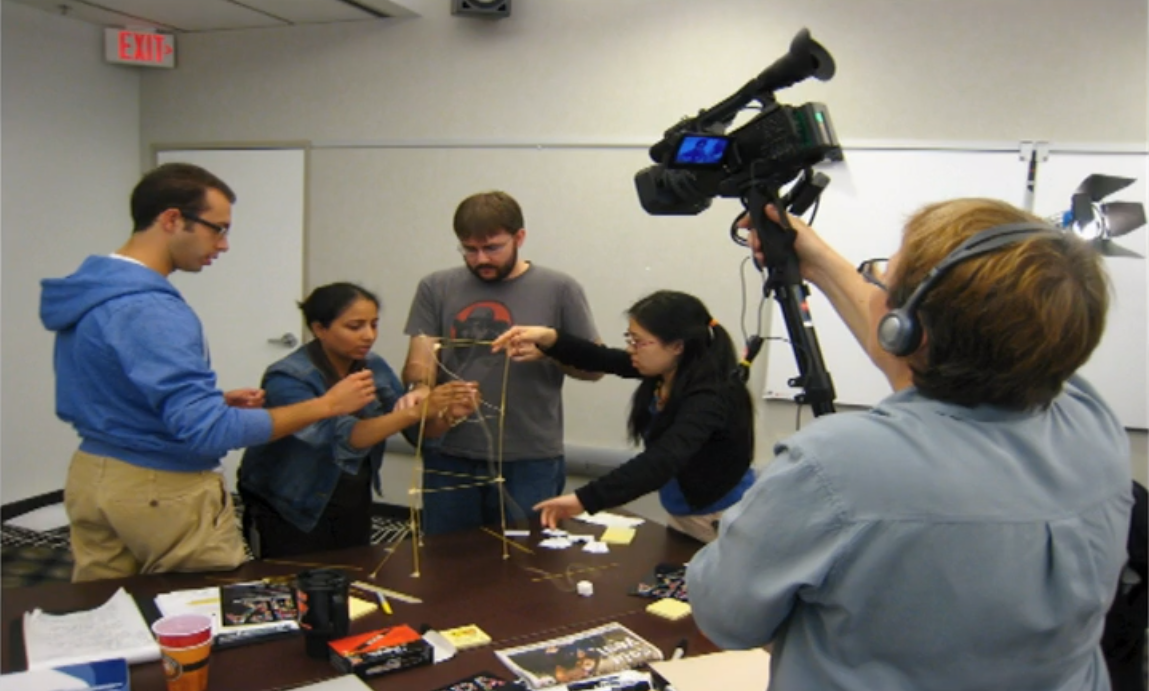 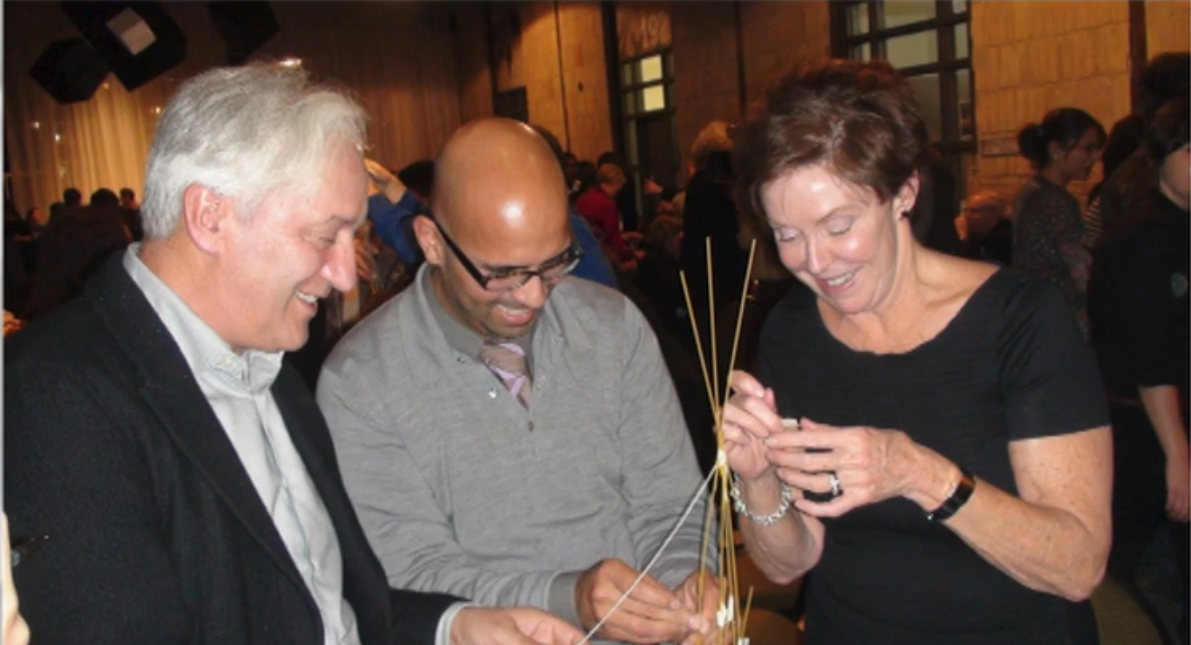 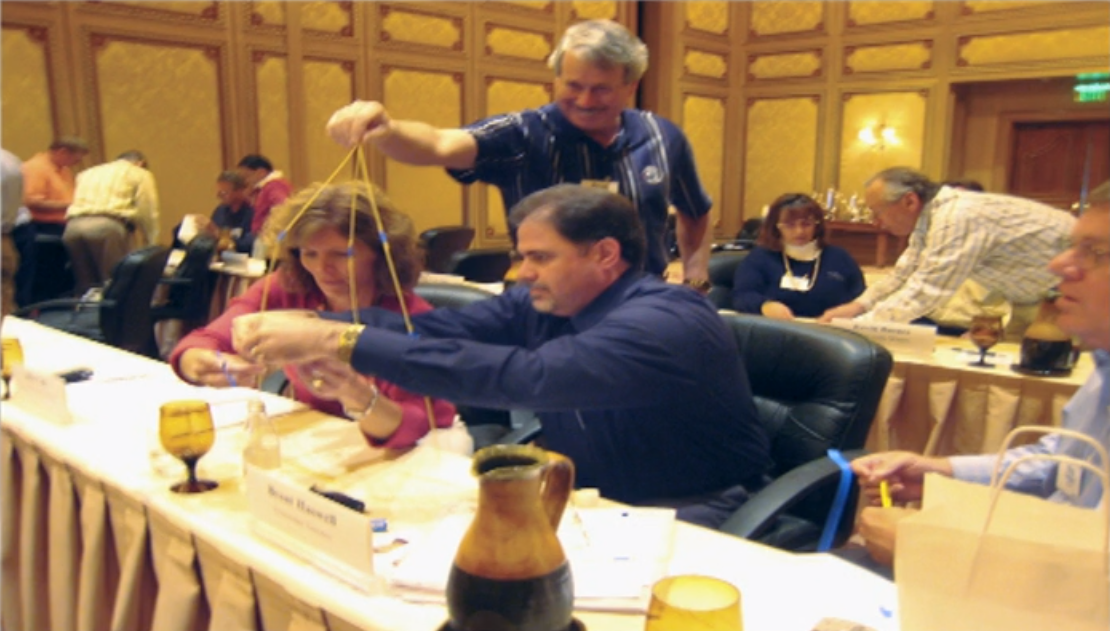 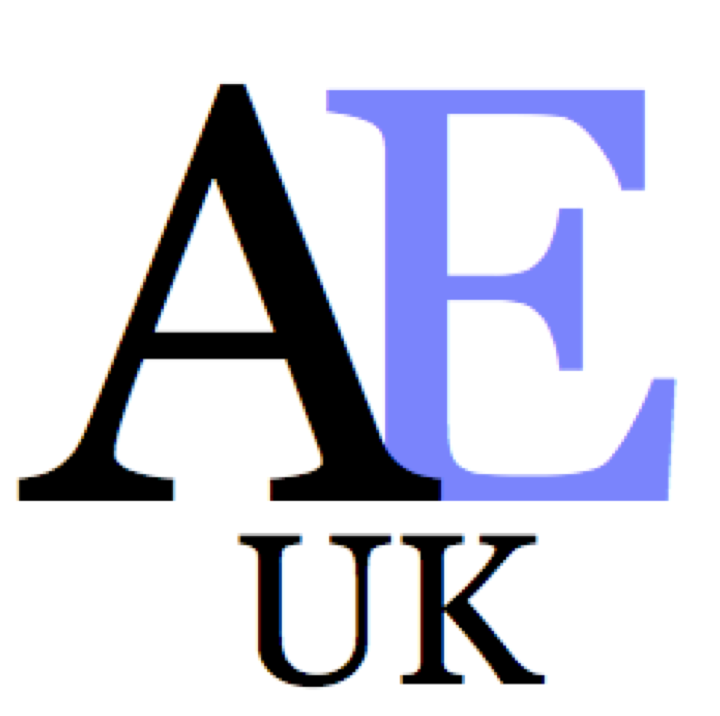 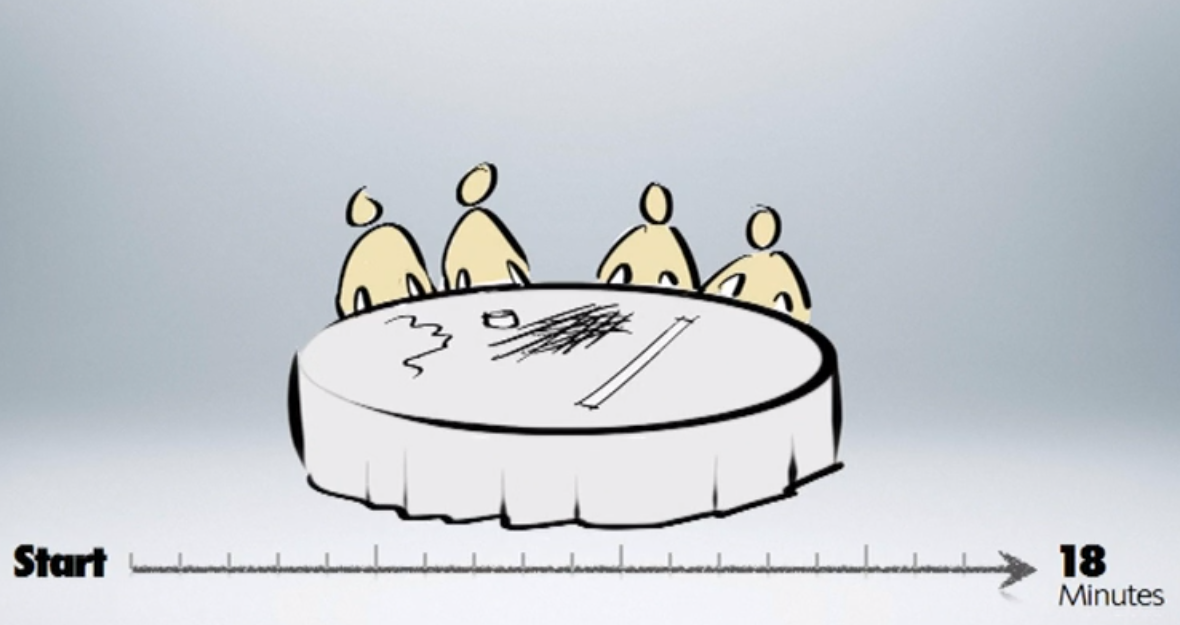 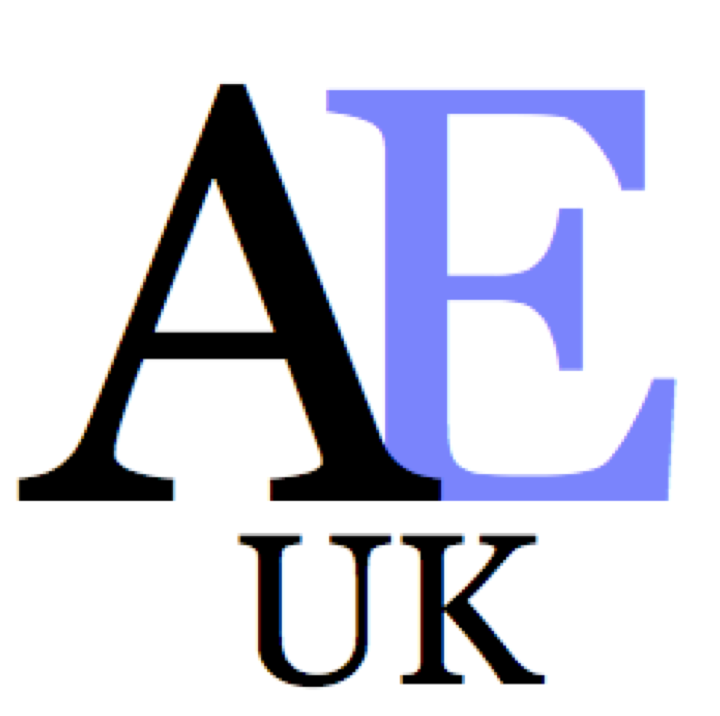 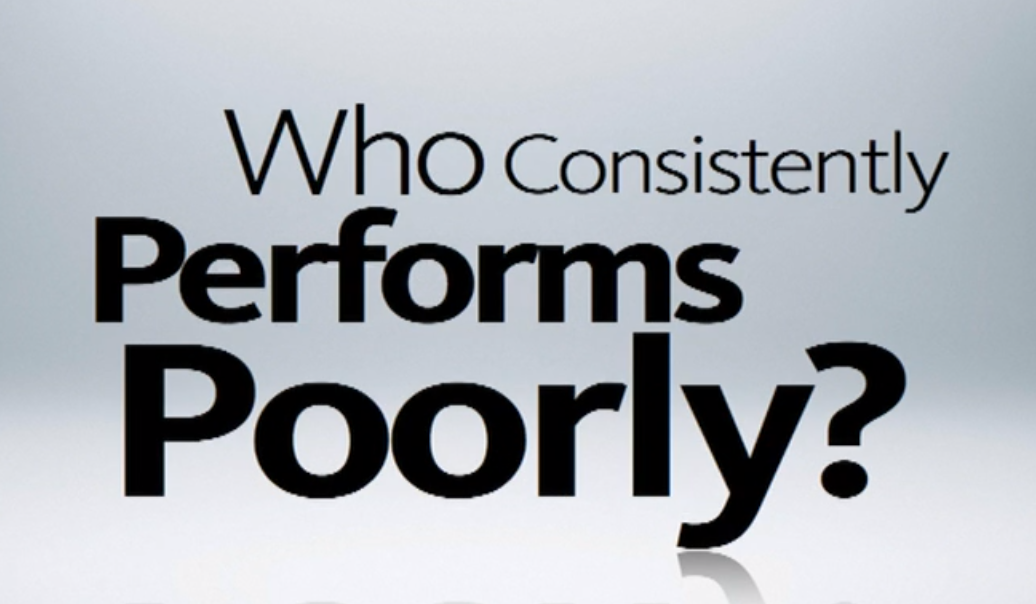 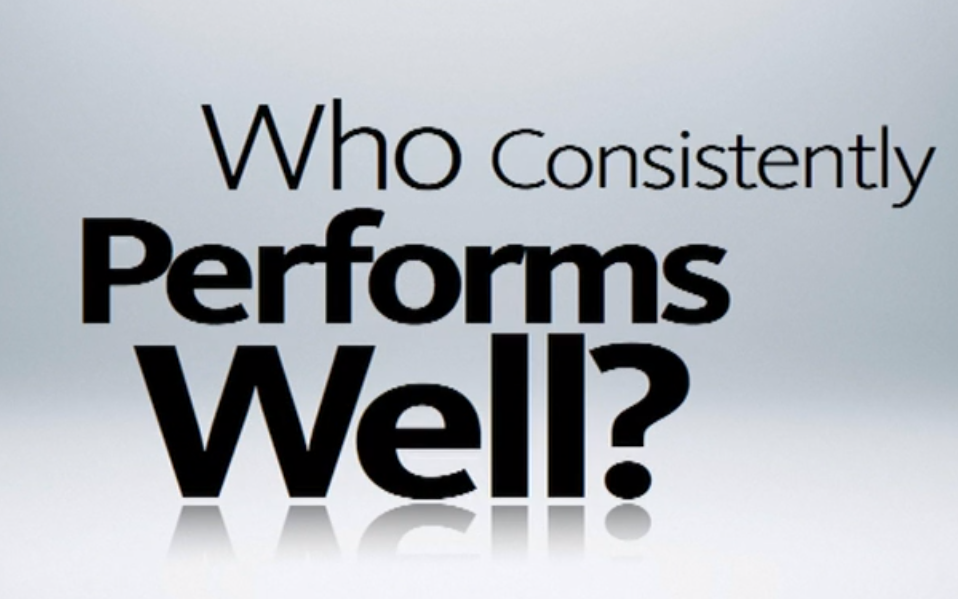 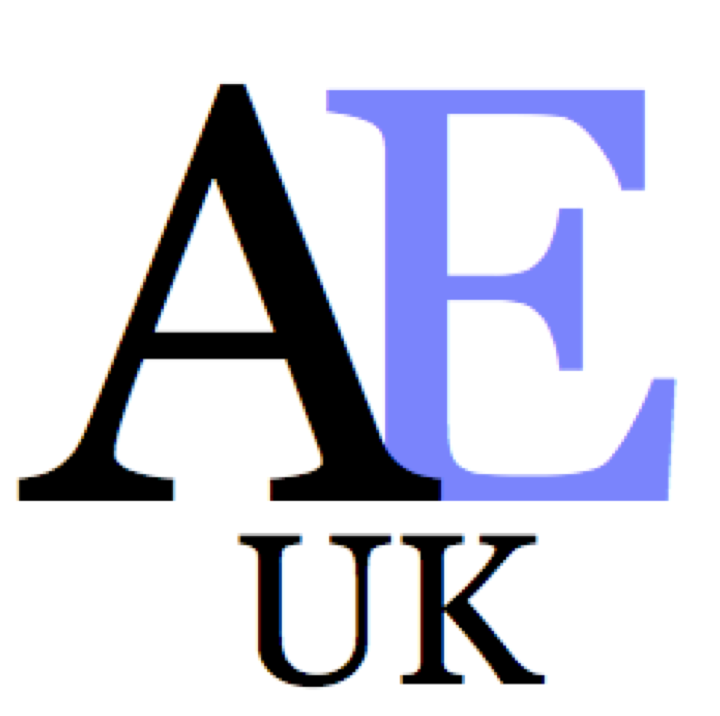 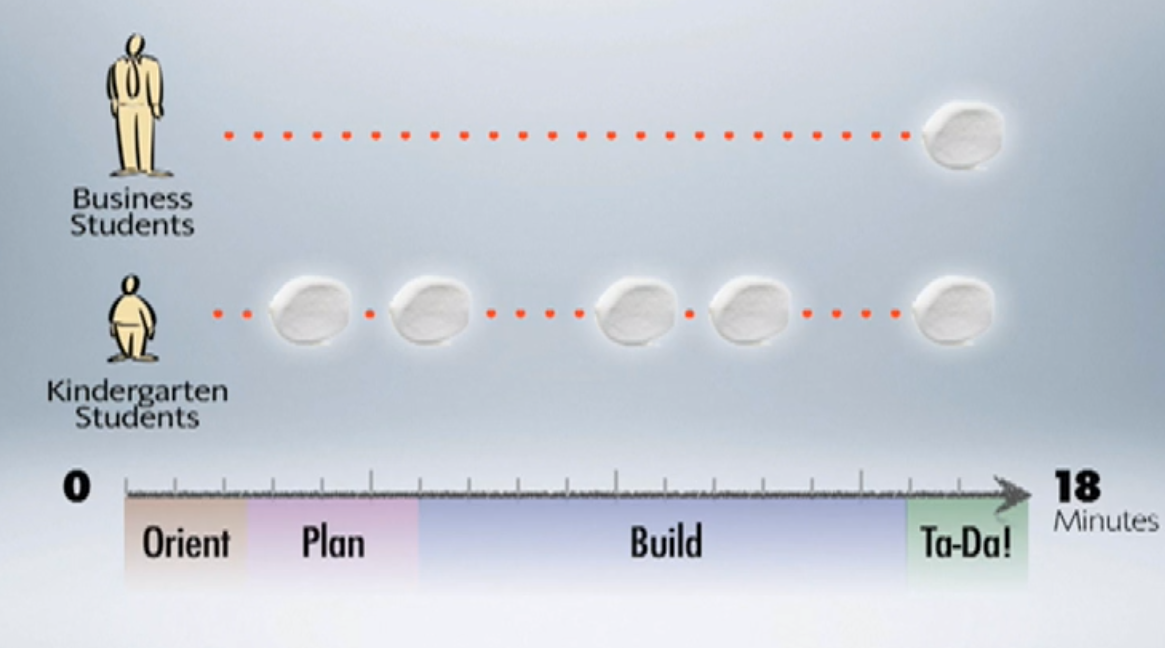 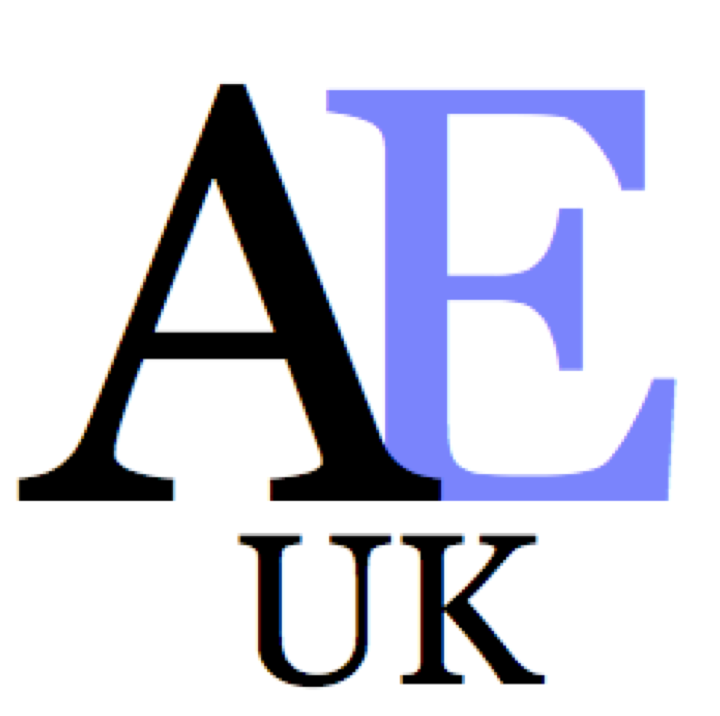 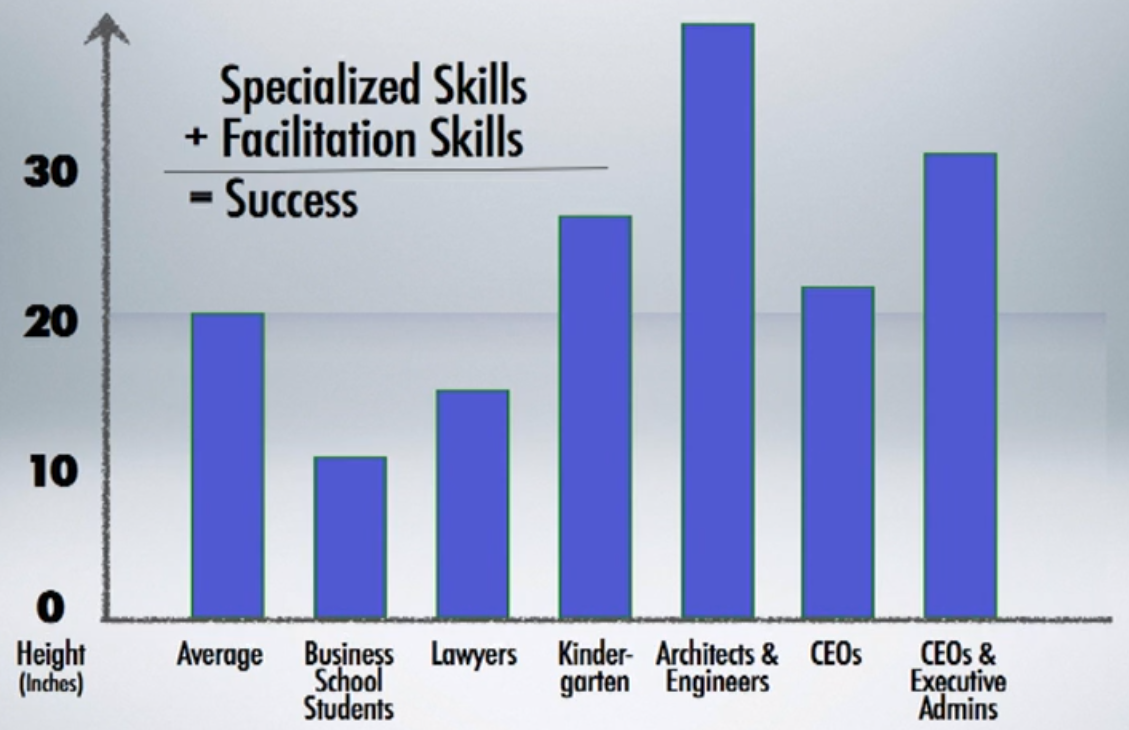 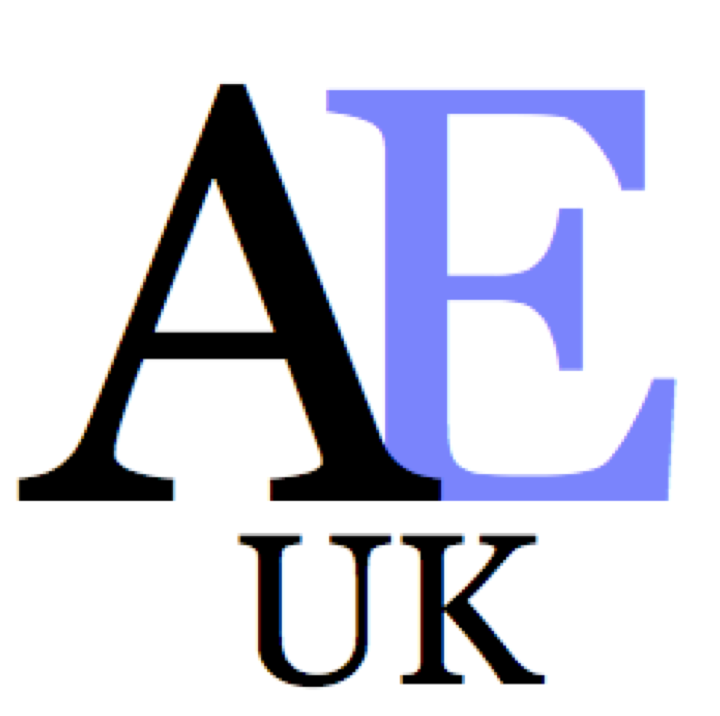 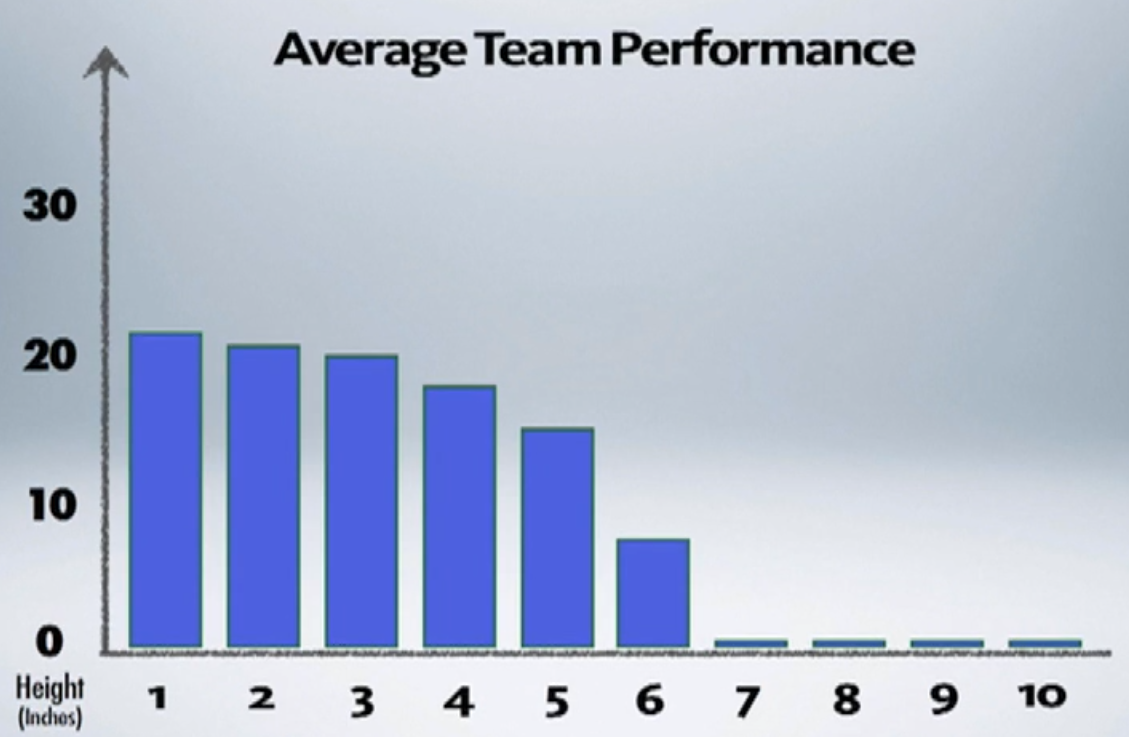 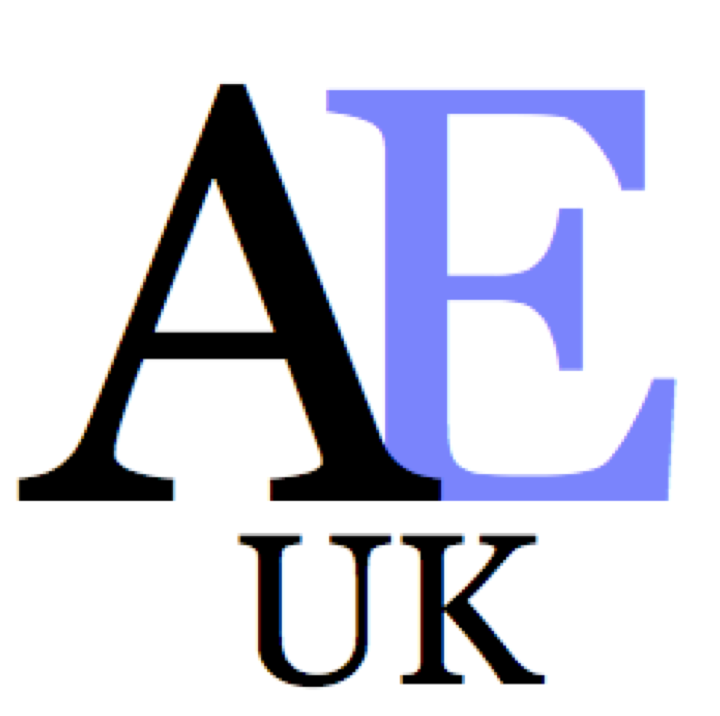 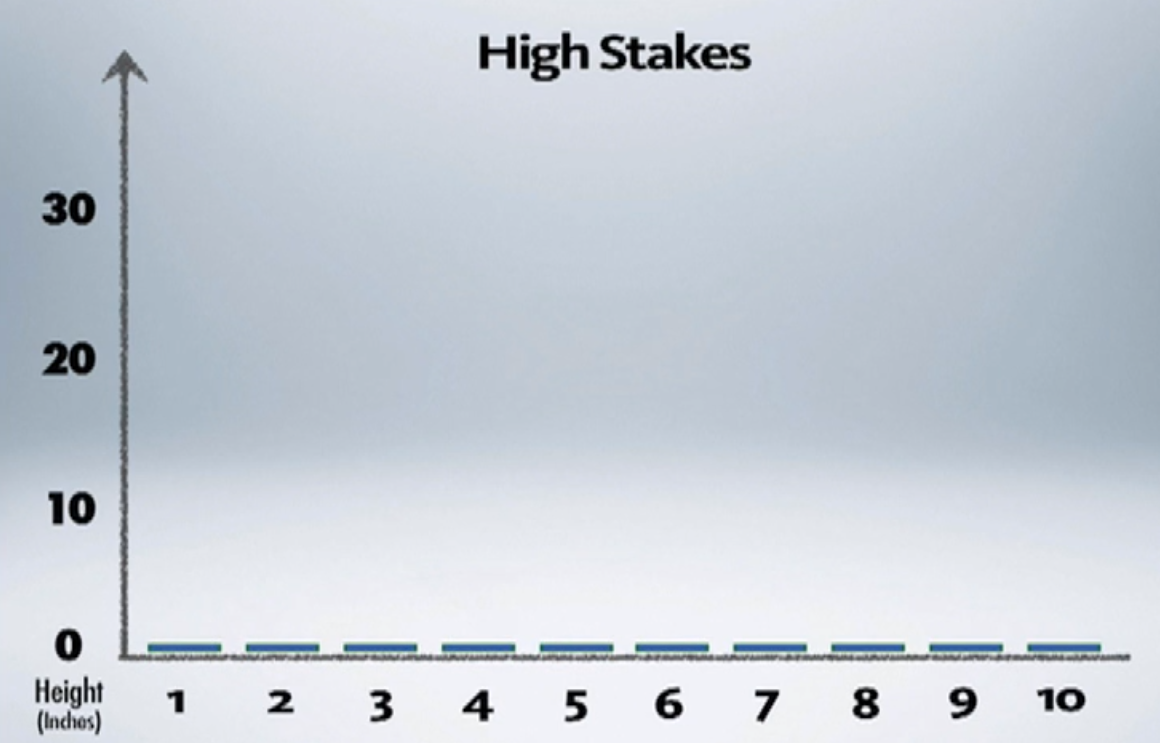 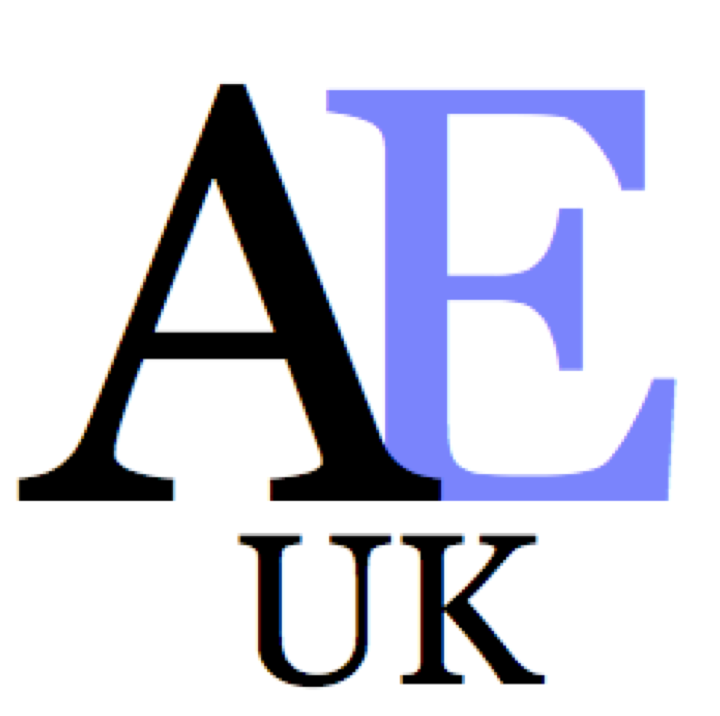 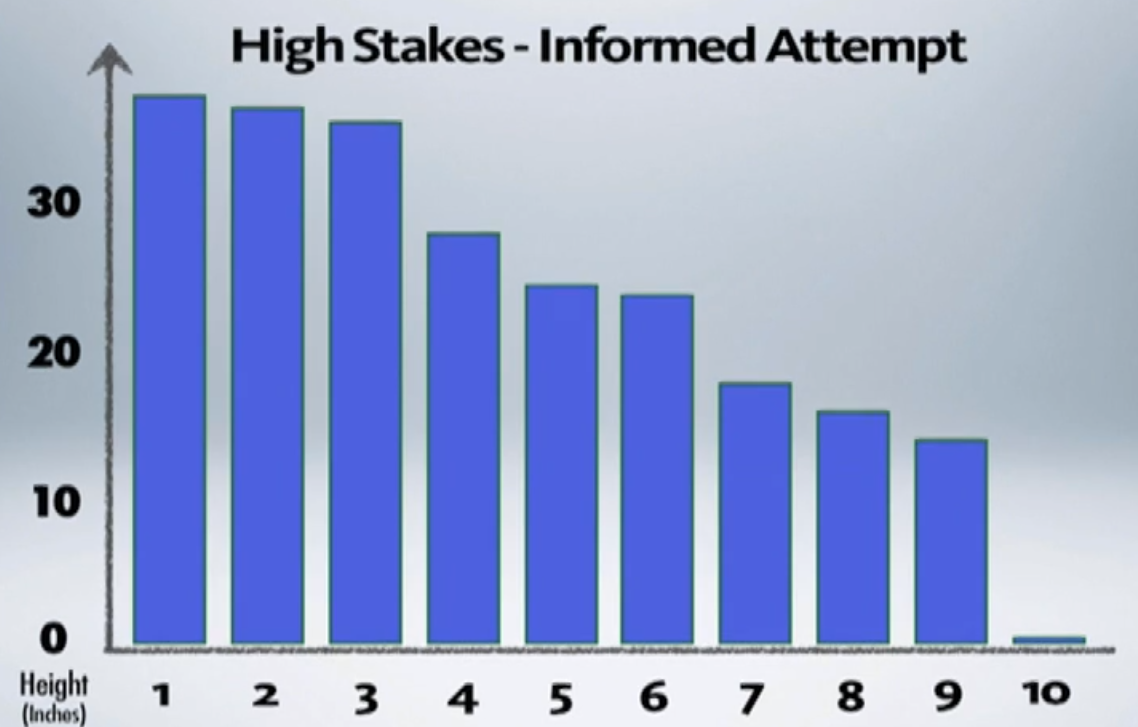 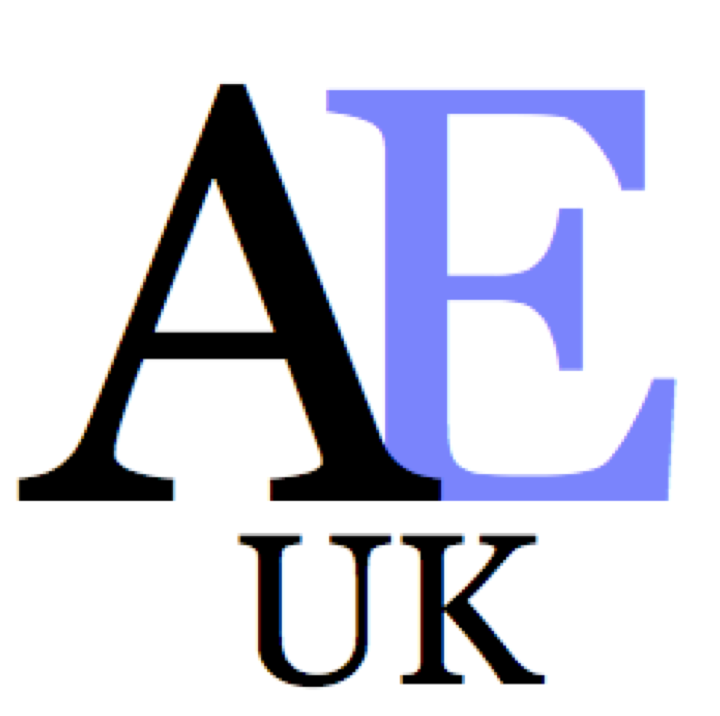 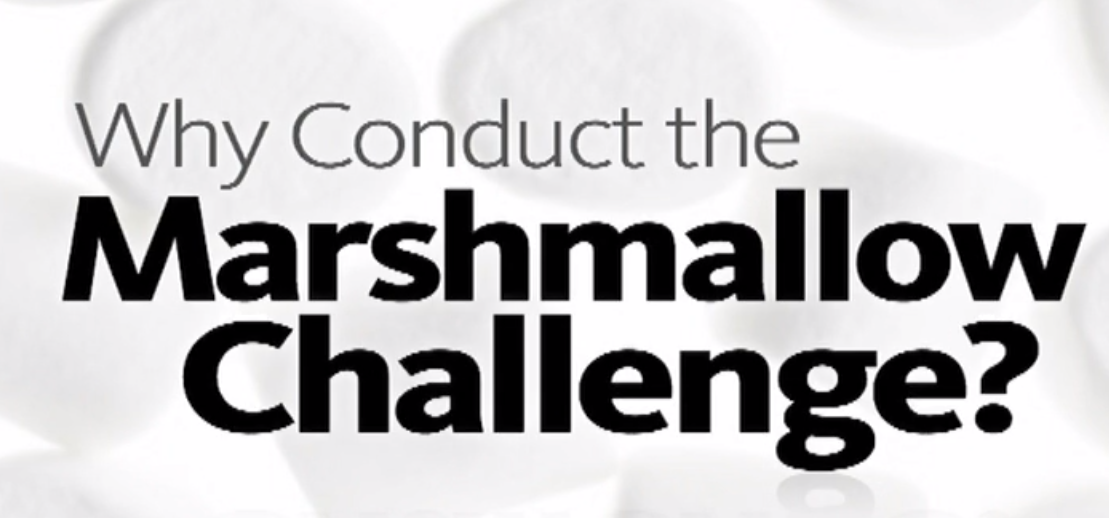 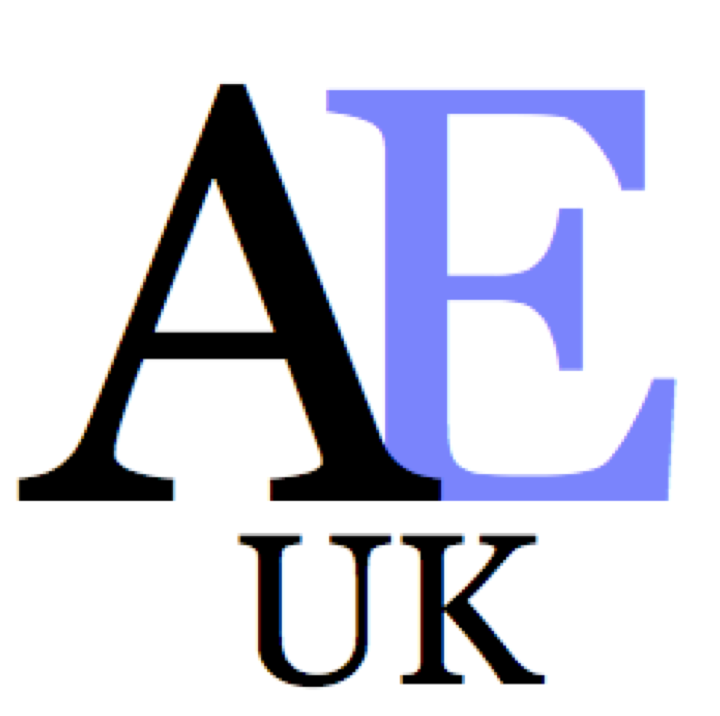 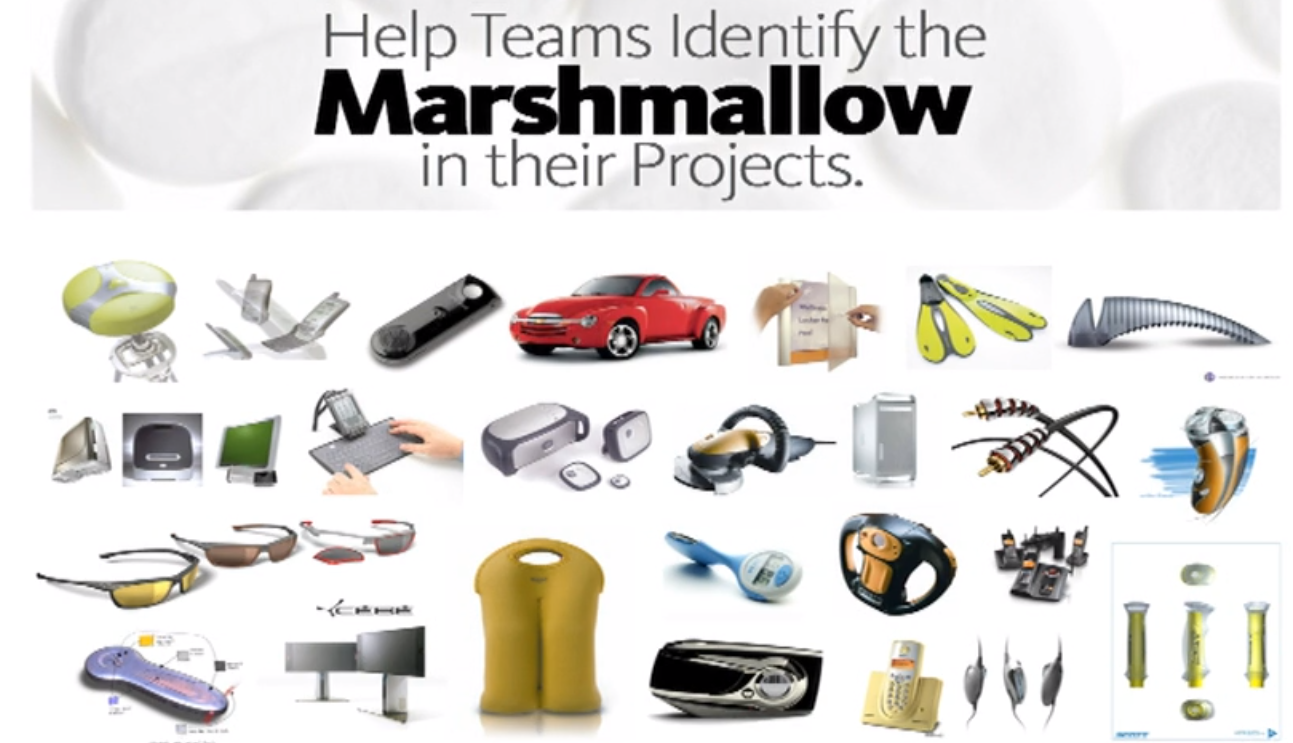 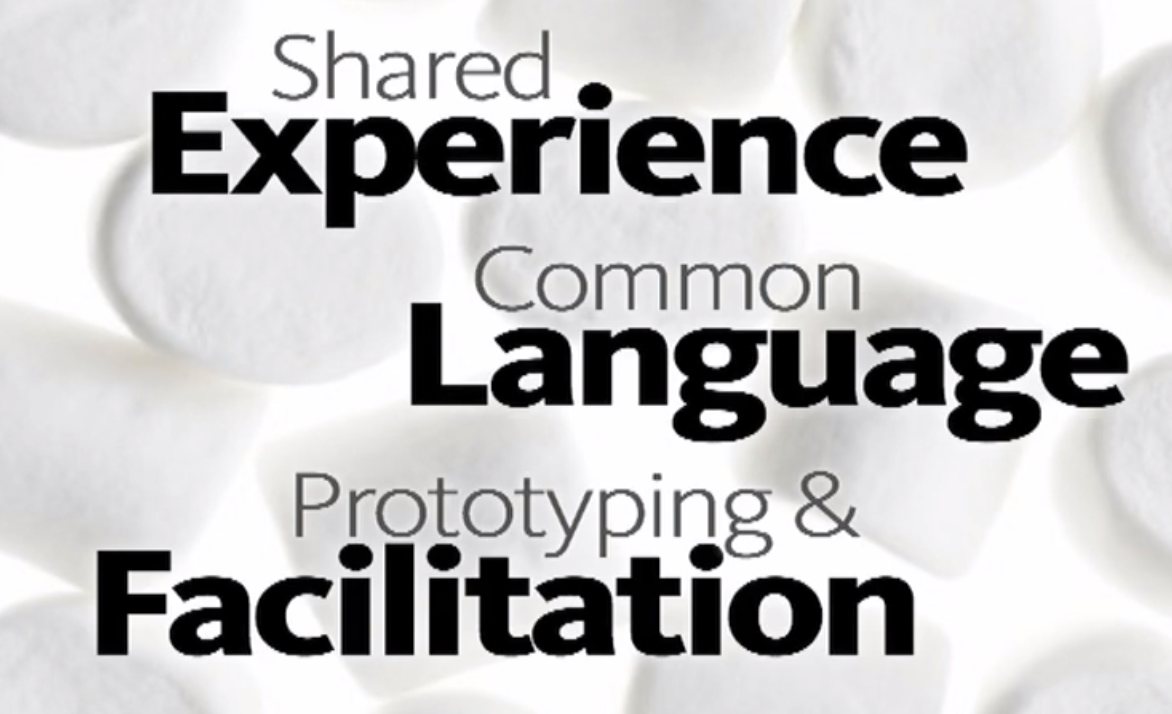